В ПОМОЩЬ АБИТУРИЕНТАМ, ПОСТУПАЮЩИМ В ВОЕННЫЕ УЧИЛИЩА  МИНИСТЕРСТВА ОБОРОНЫ РФ
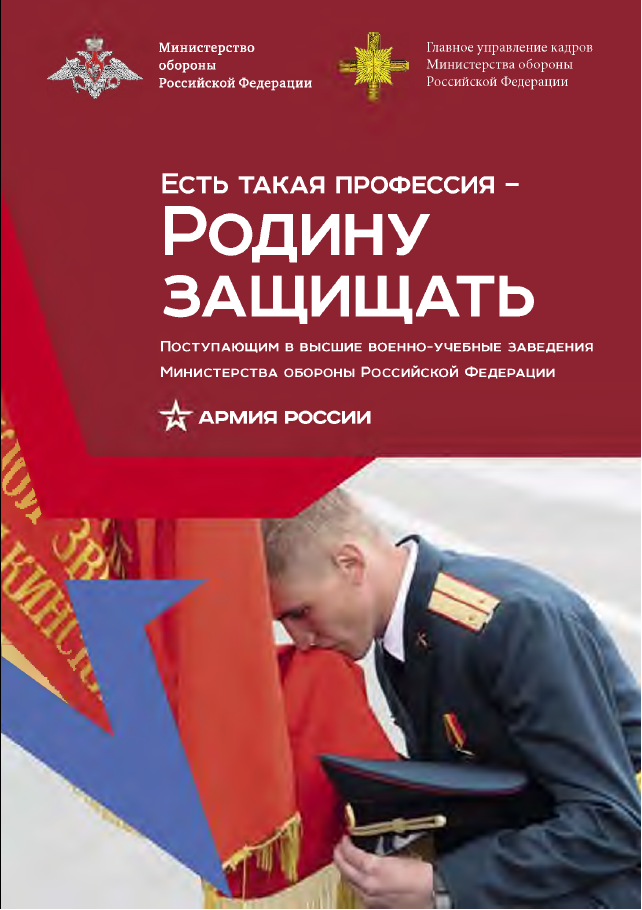 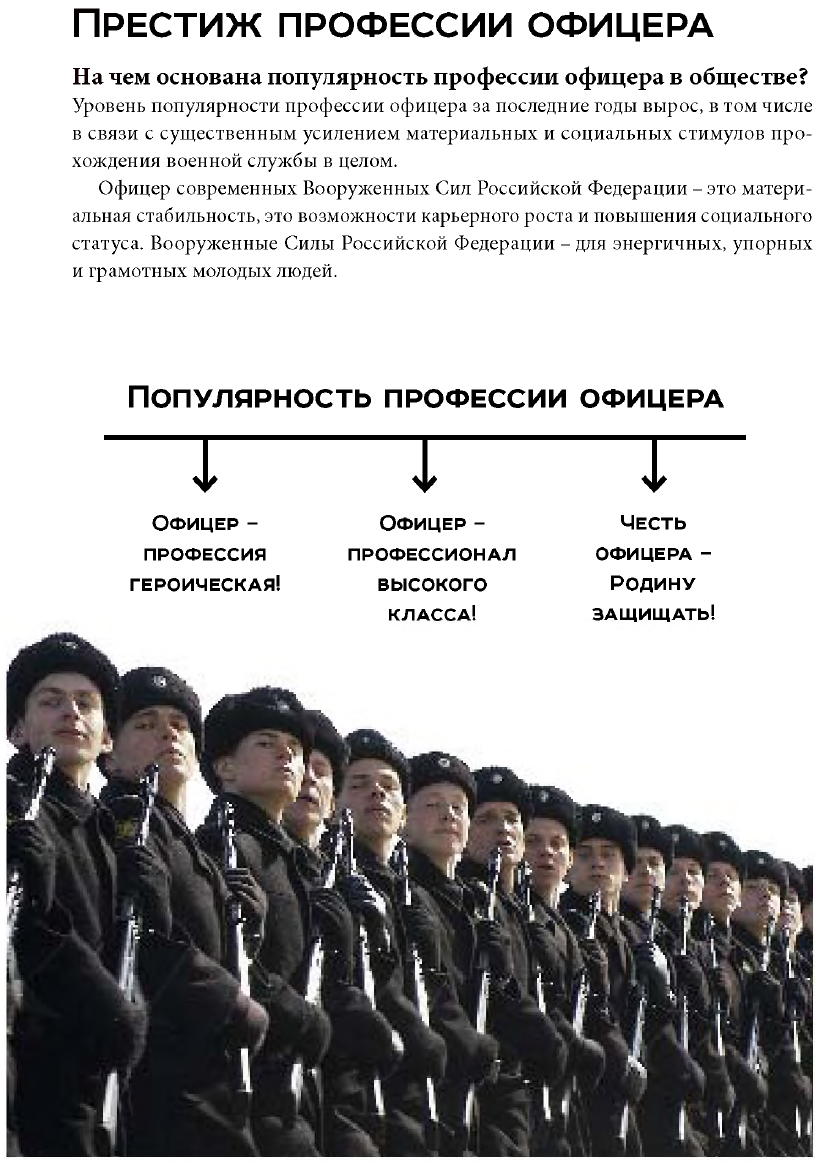 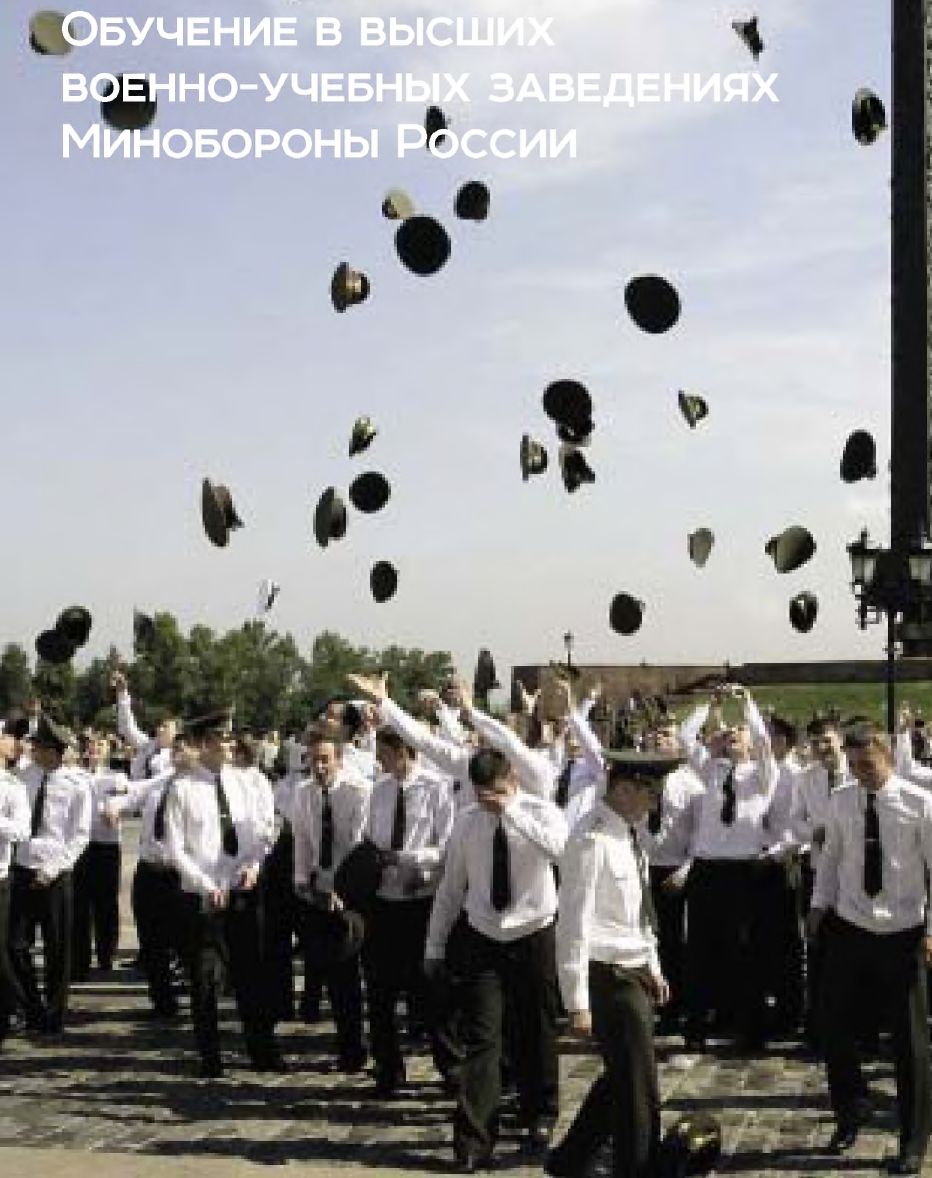 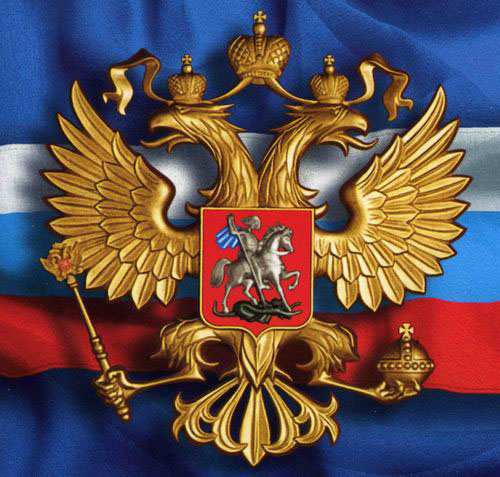 ЕСЛИ ТЫ УСТРЕМЛЕН В БУДУЩЕЕ,ХОЧЕШЬ ОВЛАДЕТЬ ПРОФЕССИЕЙ,
ПРЕСТИЖ И ВОСТРЕБОВАННОСТЬ КОТОРОЙ НЕ ЗАВИСИТ ОТ ВРЕМЕНИ И ЦЕНИШЬ СЕБЯ
– СДЕЛАЙ ПРАВИЛЬНЫЙ ВЫБОР!!!
ПОСТУПАЙ В ВЫСШЕЕ ВОЕННОЕ УЧЕБНОЕ ЗАВЕДЕНИЕ МИНИСТЕРСТВА ОБОРОНЫ!!!
Требования к кандидатам:
Граждане РФ;

Возраст: не проходившие военную                    
службу – от 16 до 22 лет, прошедшие военную службу по призыву – до 24 лет;
 
Образование – среднее общее  или среднее профессиональное;
 
Годность по состоянию здоровья;

Отсутствие судимости.
Преимущества получения образования в высших военных образовательных учреждениях
Бесплатное высшее образование

   Срок обучения – 5 лет зачисляется в стаж службы

   Диплом государственного образца

   Востребованная интересная специальность

   Полное государственное обеспечение: проживание, питание, вещевое обеспечение

   Ежемесячное денежное содержание и денежное  вознаграждение по итогам квартала и года за успехи   в учебе и службе

   Ежегодный отпуск – 15 суток зимой и 30 суток летом с  оплачиваемым проездом

   Поддержание здорового образа жизни: обязательная физическая и спортивная подготовка

   Гарантированное трудоустройство по окончанию ВУЗа
Как поступить в высшее военное учебное заведение?
Обратиться в военный комиссариат по месту жительства, написать заявление до 20 апреля;
Подготовить документы, пройти медицинскую   комиссию и сдать документы в военный   комиссариат;
 Получить через военный комиссариат   извещение о прибытии в ВУЗ (допуск к  профессиональному отбору с указанием срока прибытия кандидата и место проведения проф.  отбора)
 Прибыть в ВУЗ и пройти вступительные   испытания (документы на бесплатный проезд выдает военкомат)
   На период сдачи вступительных испытаний  кандидаты обеспечиваются бесплатным   питанием и проживанием
По вопросам поступления обращаться в военные комиссариаты муниципальных округов
  г. Южно-Сахалинск ул.Чехова 4
Т. 8 (42-42) 43-04-52 
Т. 8 (42-42) 75-15-12